Temporal impact of wildfires on PM10 and human mortality in Portugal
Tarín-Carrasco, P.1, Augusto, S.2,3, Palacios-Peña, L.1, Ratola, N.4 and Jiménez-Guerrero, P. 1,5


1. Physics of the Earth, Regional Campus of International Excellence “Campus Mare Nostrum”, Campus de Espinardo, University of Murcia, 30100 Murcia, Spain.
2. EPIUnit - Instituto de Saúde Pública, Universidade do Porto, Porto, Portugal.
3. Centre for Ecology, Evolution and Environmental Changes, Faculdade de Ciências, Universidade de Lisboa (CE3C-FC-ULisboa), Lisboa, Portugal.
4. LEPABE-Laboratory for Process Engineering, Environment, Biotechnology and Energy, Faculty of Engineering, University of Porto, Rua Dr. Roberto Frias, 4200-465 Porto, Portugal.
5. Biomedical Research Institute of Murcia (IMIB-Arrixaca), 30120 Murcia, Spain.

Contact: pedro.jimenezguerrero@um.es
patricia.tarin@um.es
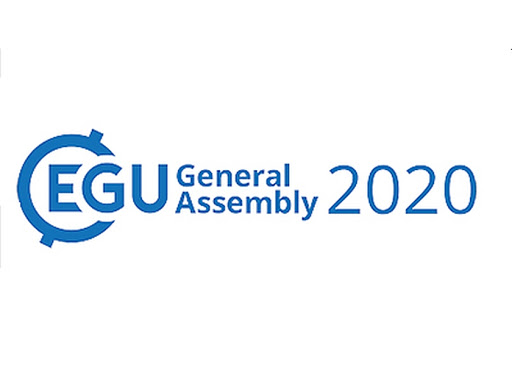 Wednesday 6 May 2020
Background
Impacts on Human Health??
Particulate Matter (PM)

 Sulfur Dioxide (SO2)

 Nitrogen Dioxide (NO2)

 Ozone (O3)

 Carbon Monoxide (CO)

 Microcontaminants

  …
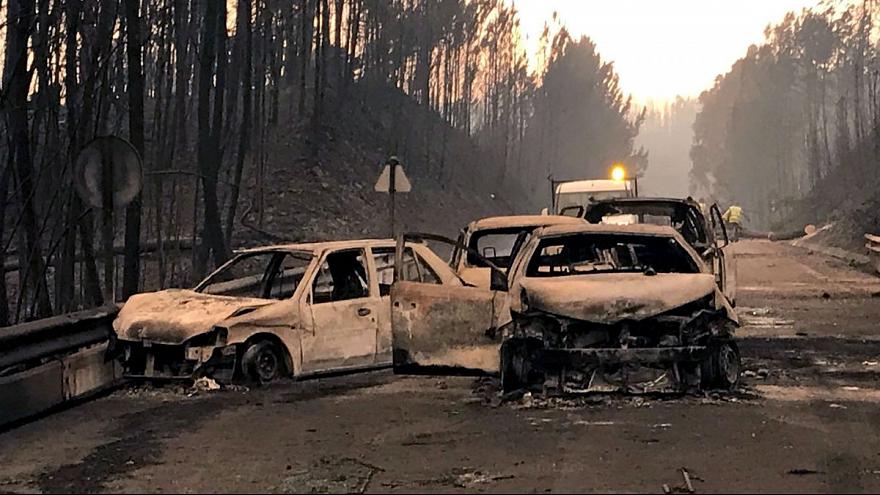 Wildfire in June 2017 in Pedrógão Grande (Portugal)
Background
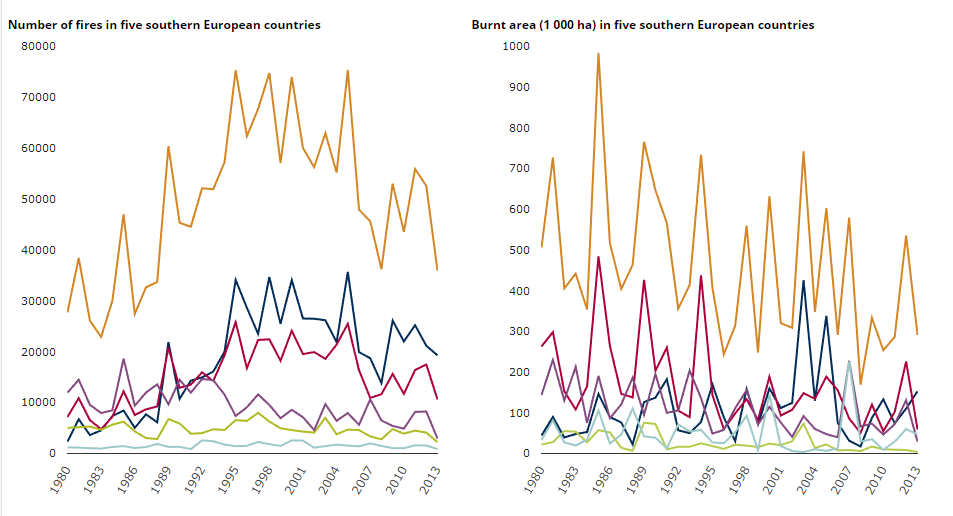 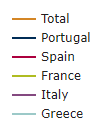 Portugal is one of the countries most affected by wildfires in Europe
Data from the European Environmental Agency
Background
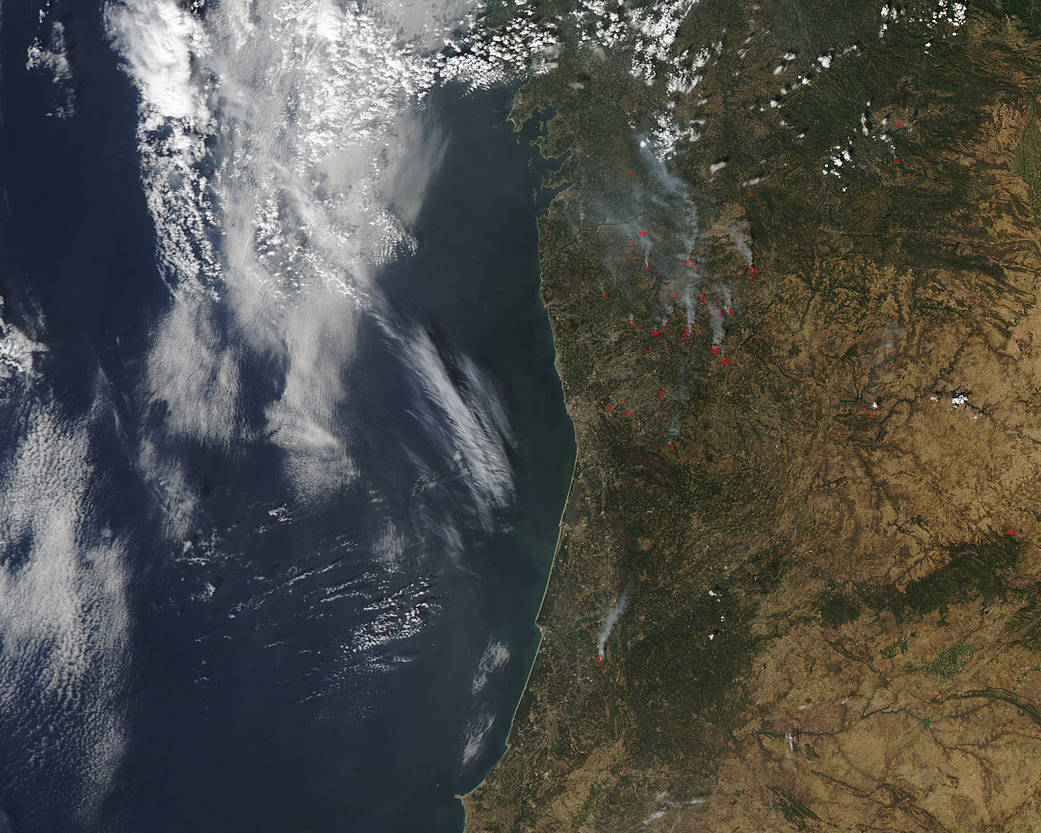 In 2016…
217000 ha have burned in Europe
116000 ha in Portugal
Image from NASA: This natural-color satellite image was retrieved by the Moderate Resolution Imaging Spectroradiometer (MODIS) on-board the Aqua satellite on Sept. 06, 2016.
Background
During the studied period big differences on burned area for the studied period have been found
* BA Burned Area
Background
For similar Burned Area, the percentage of big fires is  different
* BA Burned Area
Main Objectives
Overview of the distribution of PM10 in Portugal
Identify the areas most affected in Portugal by wildfires.
Study the associations between PM10 and natural and cause-specific mortalities.
Study the associations between the burned area and natural and cause-specific mortalities (respiratory and cardiovascular).
Methodology
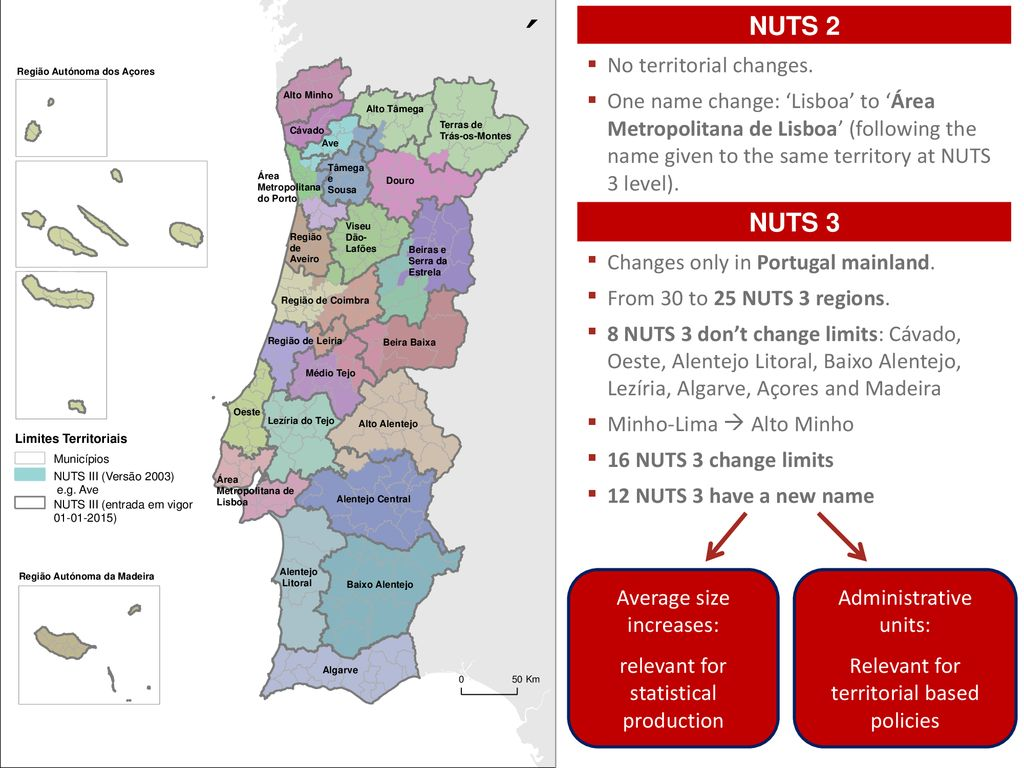 The datasets were obtained from:

PM10  Agência Portuguesa do Ambiente – Qualidade do Ar (Environmental Portuguese Agency-Air Quality)

Burned Area  Instituto da Conservação da Natureza e das Florestas (ICNF) (Institute for Conservation of Nature and Forestry)

Mortality  Instituto Nacional de Estatística (INE) (National Institute of Statistics)
Period: 2001-2016. Extended summer (June, July, August, September). More than 65% of wildfires occur in summer months.
Spatial Division: NUTS III level. (Mainland Portugal).
Data is ordered by NUTS, month and year.
PM10 and Burned Area was correlated by Pearson Correlation
PM10 and Mortality data was correlated by Poisson Regresion
Portugal NUTS III level
Data Treatment
Burned Area data
Burned Area (ha) and number of wildfires (2001-2016)
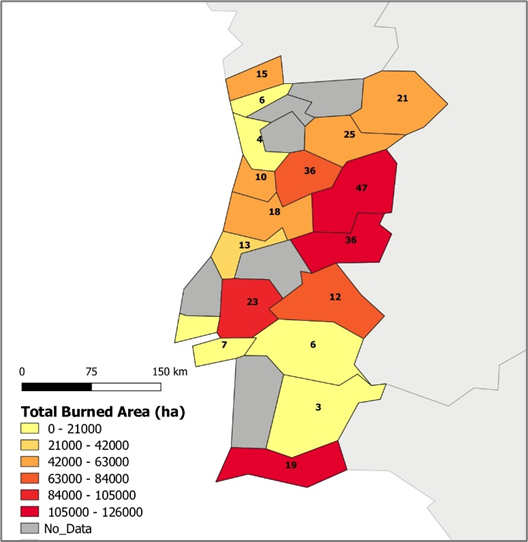 Forest fires with more than 1000 ha burned area are selected.
301 wildfires in Total from 2001-2016
Data Treatment
PM10 data
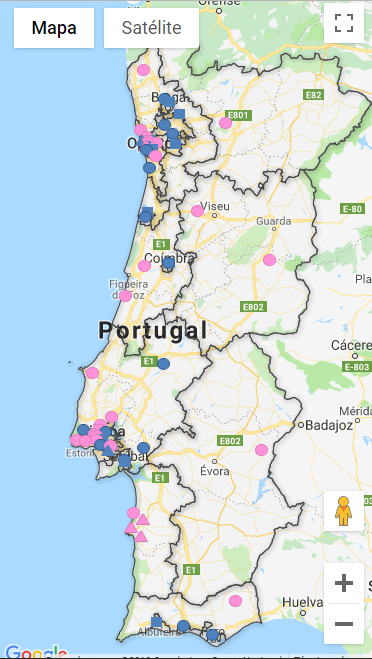 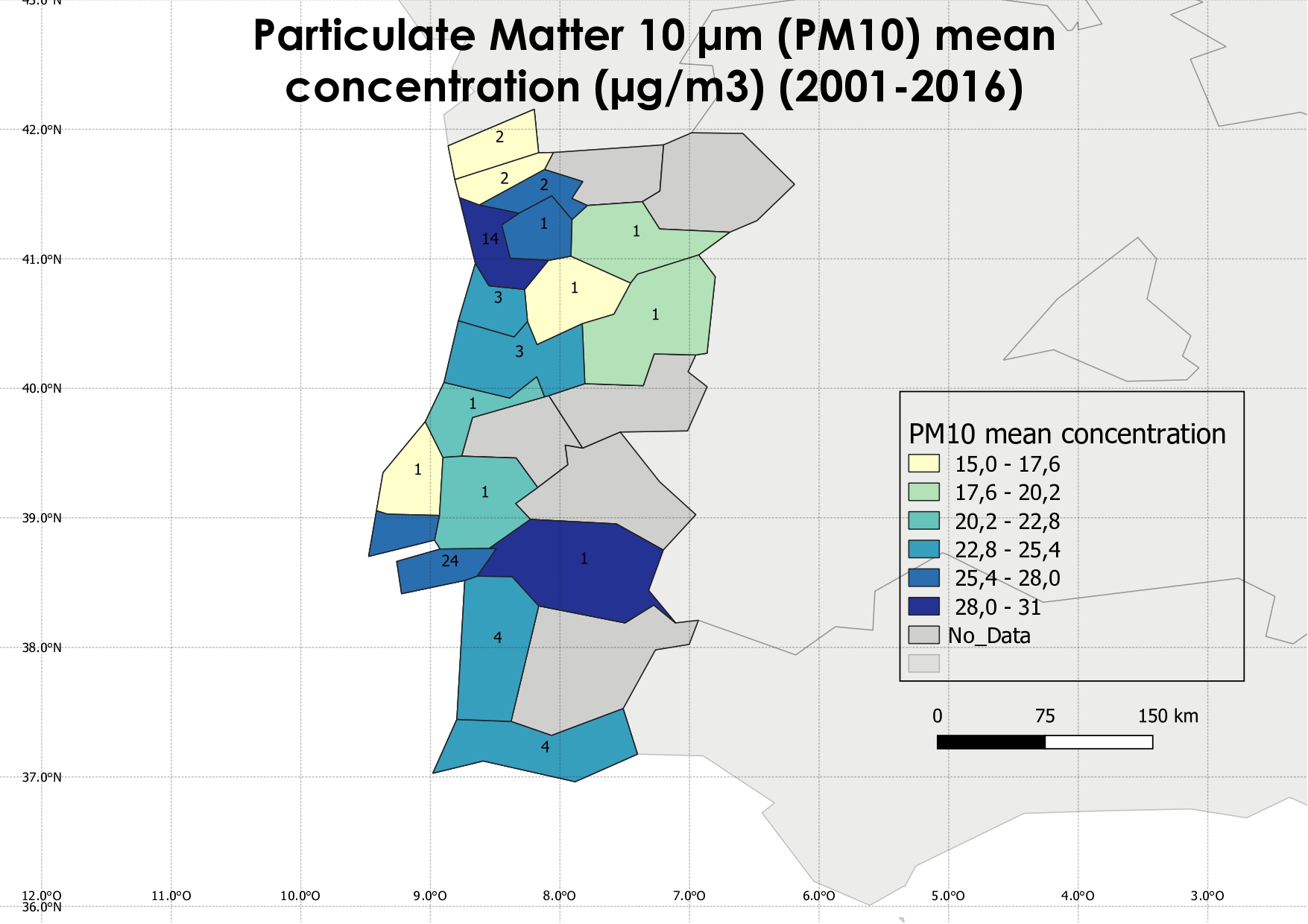 Number of Stations by NUT
Background stations (urban, suburban and rural) are selected.
Total: 66 stations
Fixed      Indicative
Traffic
Background
Industry
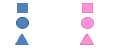 Results:
Burned Area – PM10
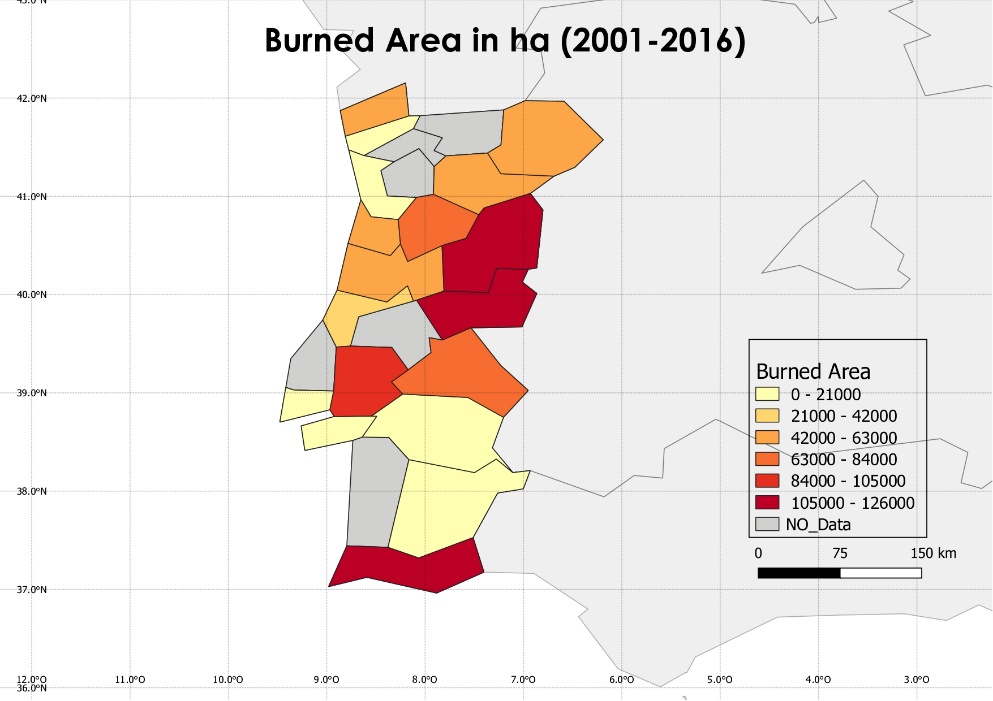 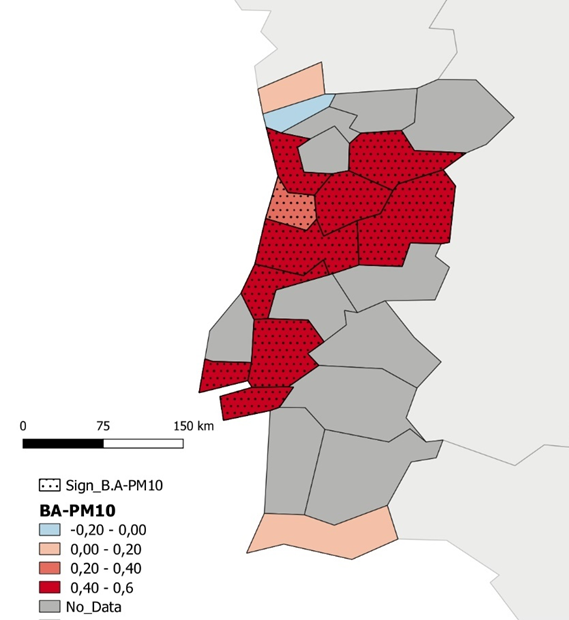 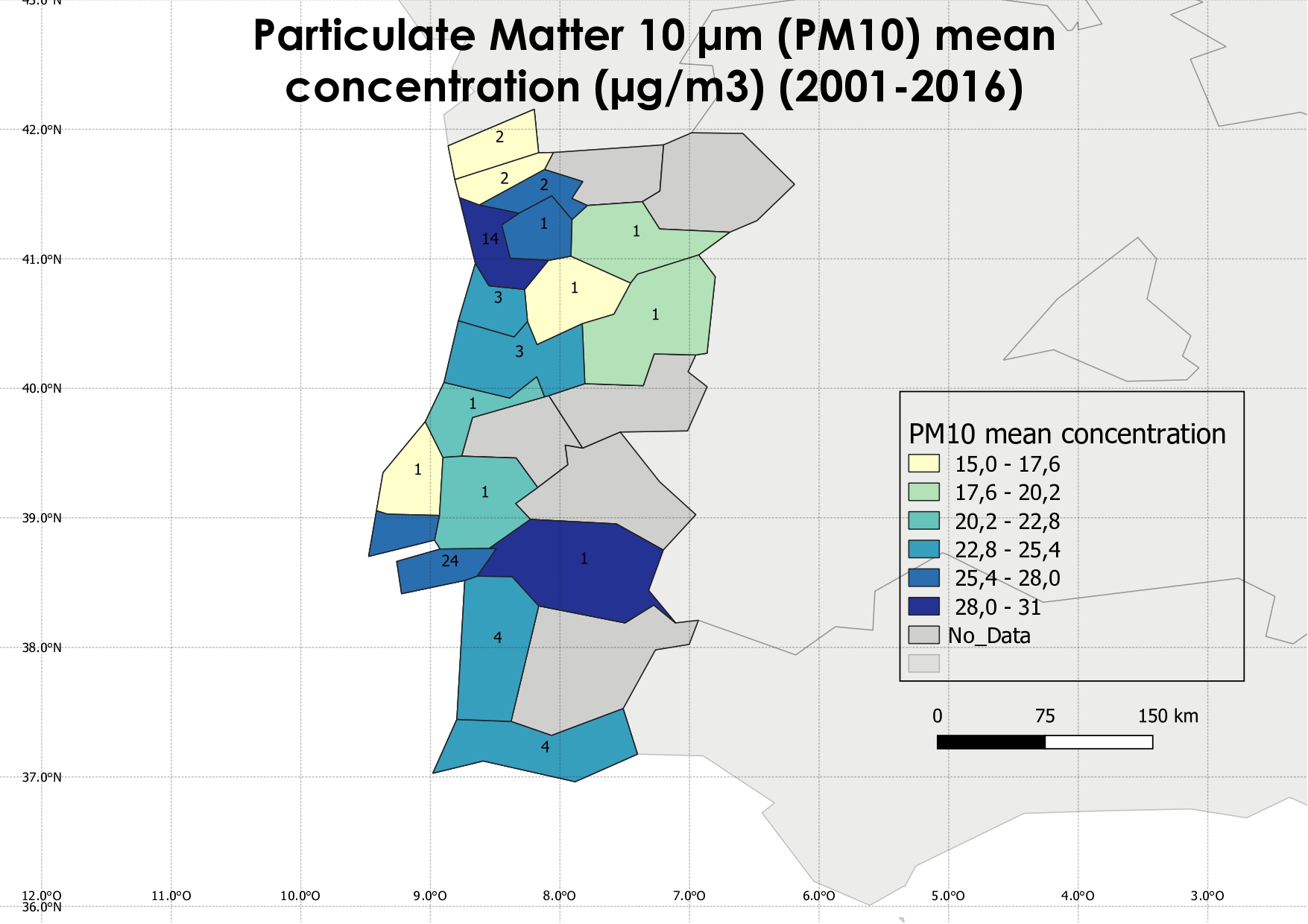 Results:
PM10 - Diseases and Mortality Correlations
Cause-Specific Mortalities (2001-2016)
All Causes Mortality (2001-2016)
Cardiovascular diseases
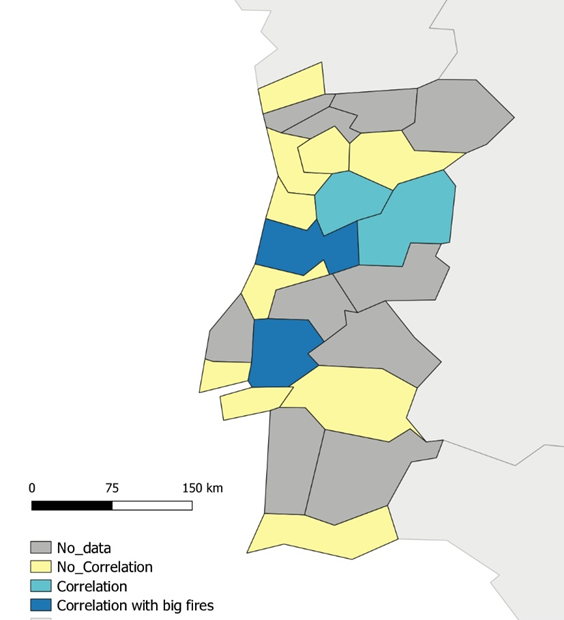 Respiratory diseases
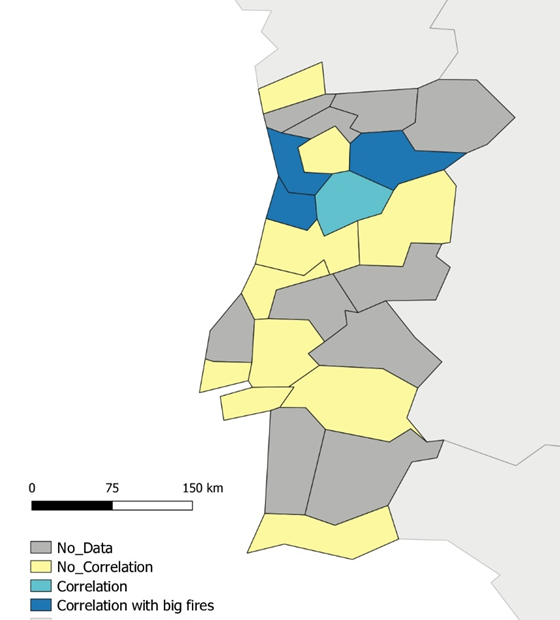 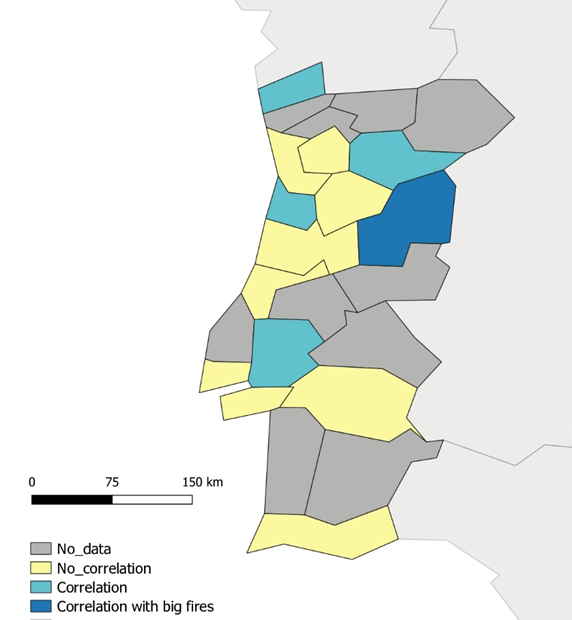 (*) All causes of mortality, excluding injuries, poisoning and external causes
Conclusions
A significant correlation is found between burned área and total mortality (excluding injuries, poisoning and external causes) in some regions of mainland Portugal (mainly inland and in the north).
A significant  correlation between burned area and PM10 is found in some regions of Portugal, especially on the north.
Large fires (in this studies considered above 1000 ha of burned area) have an impact on the health due to the emission of particulate matter.
These evidences were found despite the difficulties that the uneven scattering of the air monitoring stations analysing PM10 in Portugal posed
The regions affected also have an aged population, poorer economy and less health care resources, which can lead to an increase in the mortality rates in general.
Acknowledgments
We acknowledge the project ACEX (CGL2017-87921-R) of the Spanish Ministry of Economy and Competitiveness, the Fundación Biodiversidad of the Spanish Ministry for the Ecological Transition, and the FEDER European program, for support to conduct this research.
 
This work also had the support of: (i) Base Funding UIDB/ 00511 2020 of the Laboratory for Process Engineering, Environment, Biotechnology and Energy (LEPABE), by national funds through the FCT/MCTES (PIDDAC); (ii) Nuno Ratola thanks the Portuguese Foundation for Science and Technology (FCT) for the financial support of his work contract through the Scientific Employment Stimulus - Institutional Call - [CEECINST/00049/2018].

Sofía Augusto was supported by FCT under grant SFRH/BPD/109382/2015.

M.Turco has received funding from the European Union’s Horizon 2020 research and innovation programme under the Marie Skłodowska-Curie grant agreement No. 740073 (CLIM4CROP project)
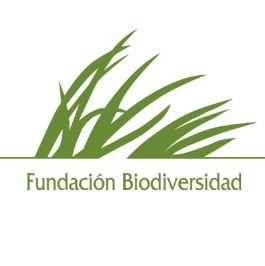 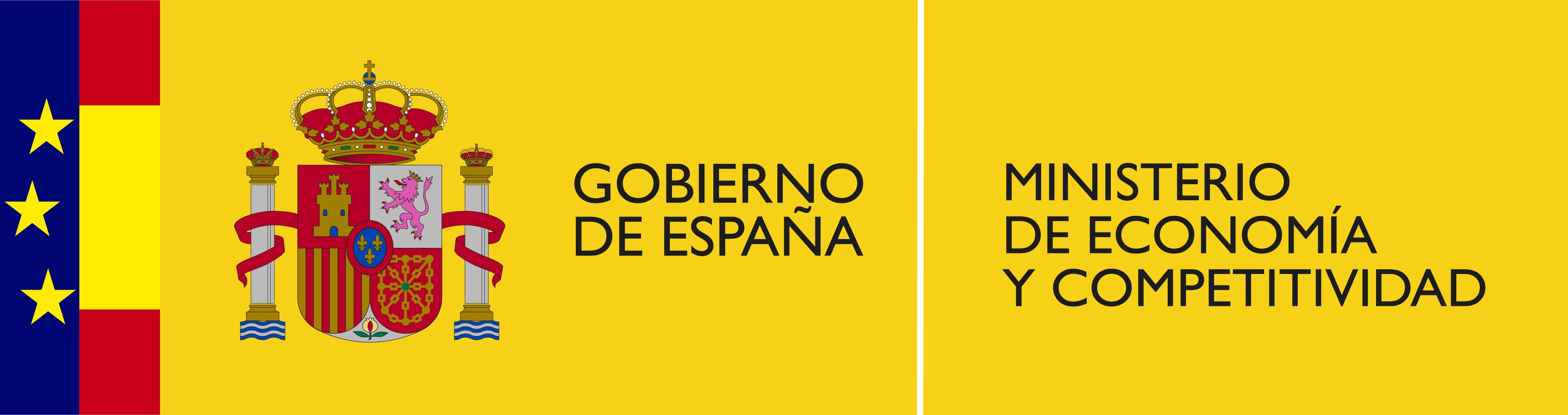 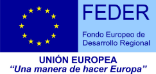 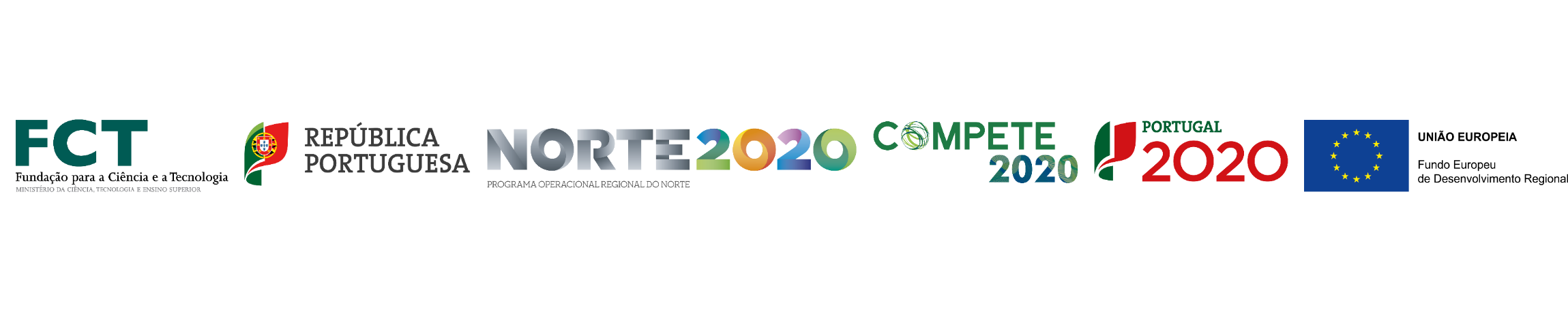 THANK YOU SO MUCH FOR YOUR ATTENTION
Contact: patricia.tarin@um.es
 pedro.jimenezguerrero@um.es